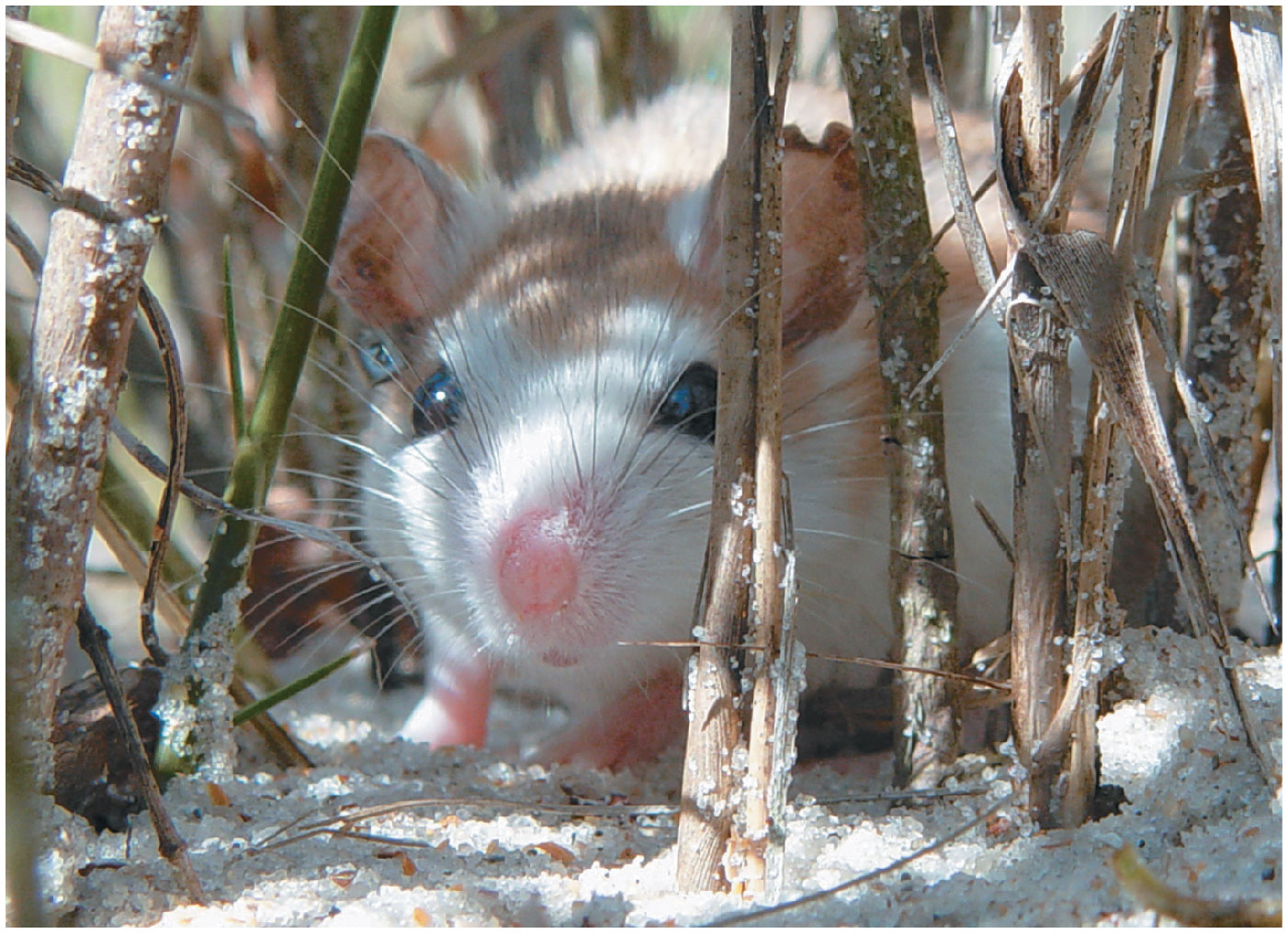 Chapter 1
Introduction:  Evolution and the Foundations of Biology
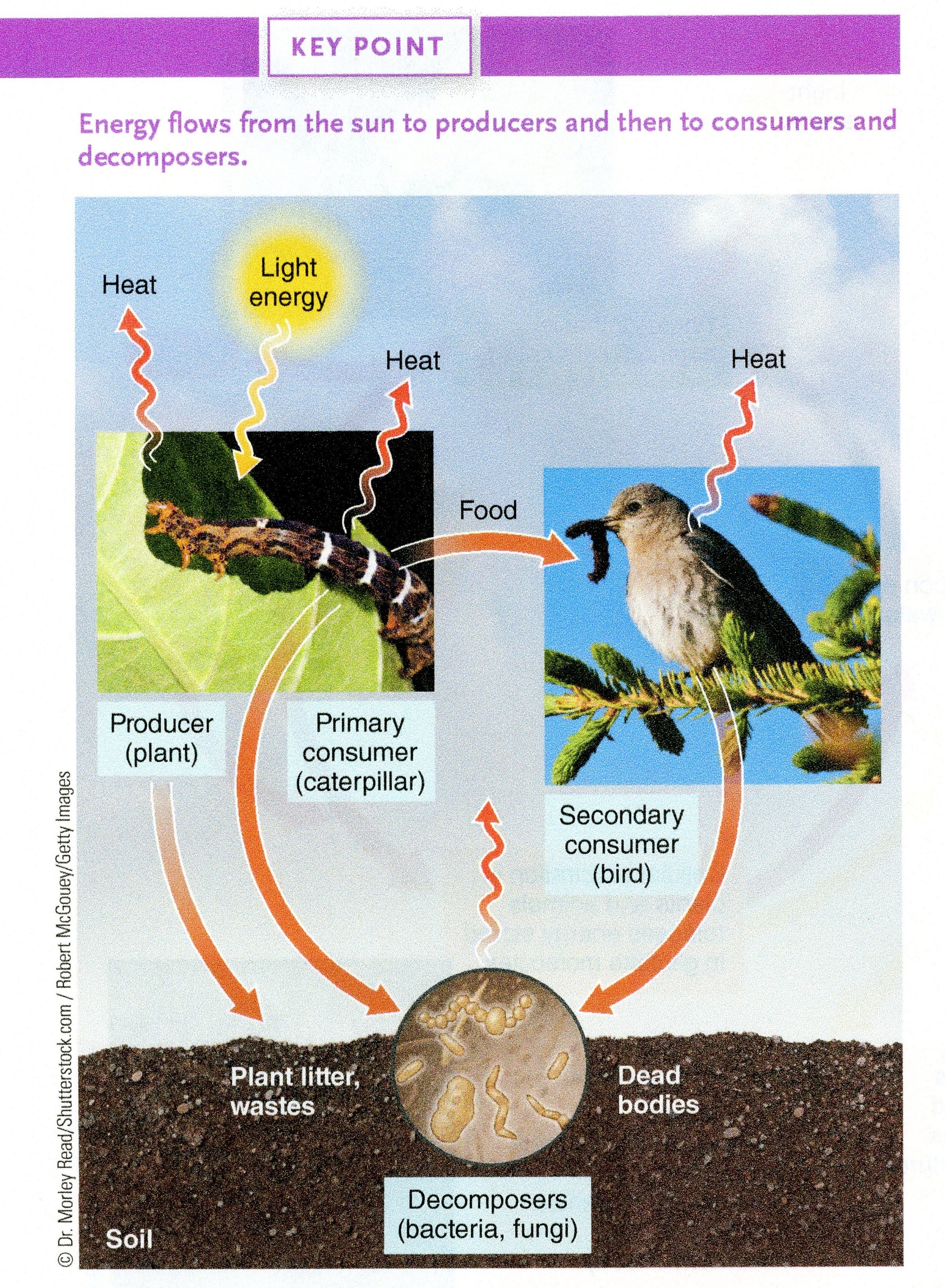 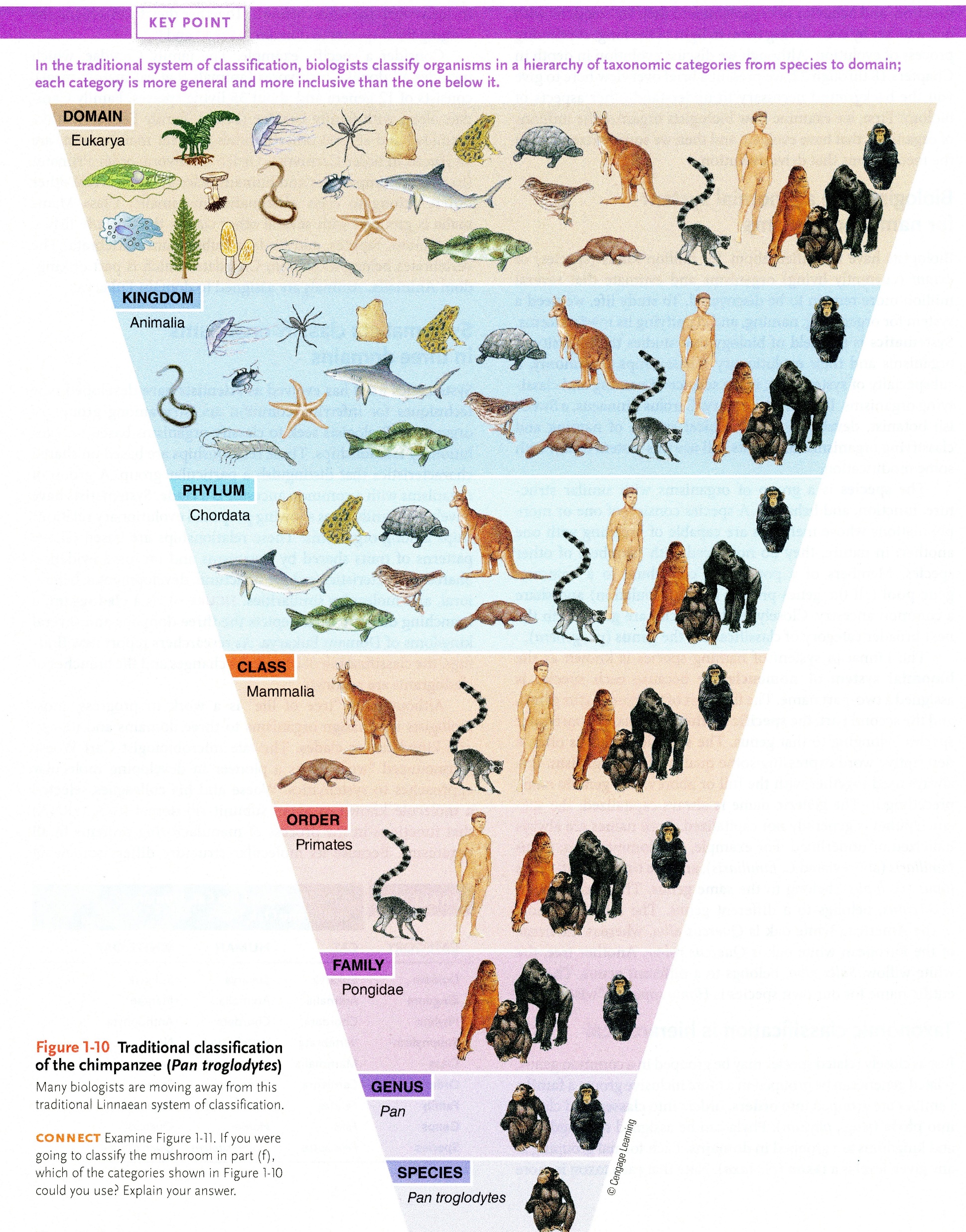 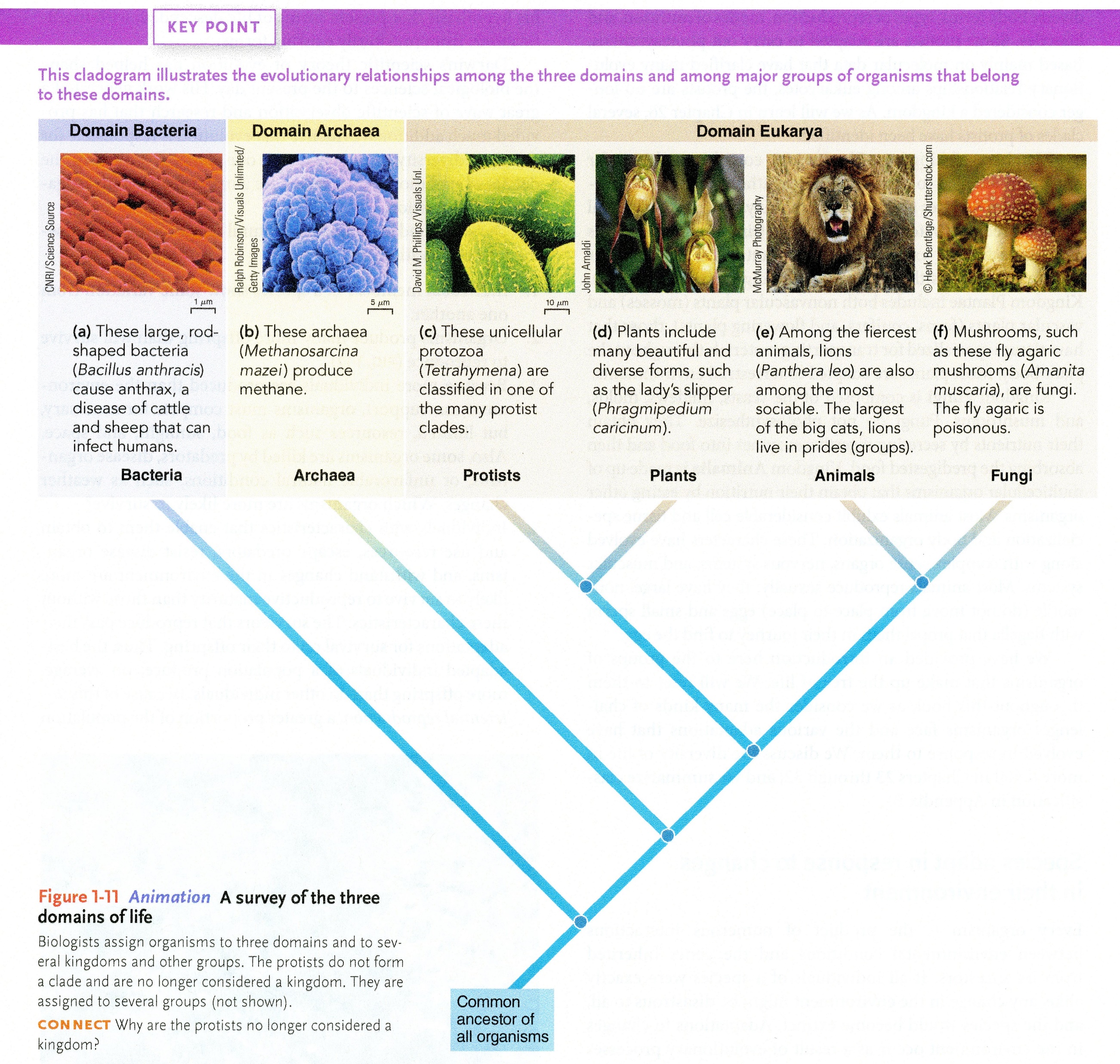 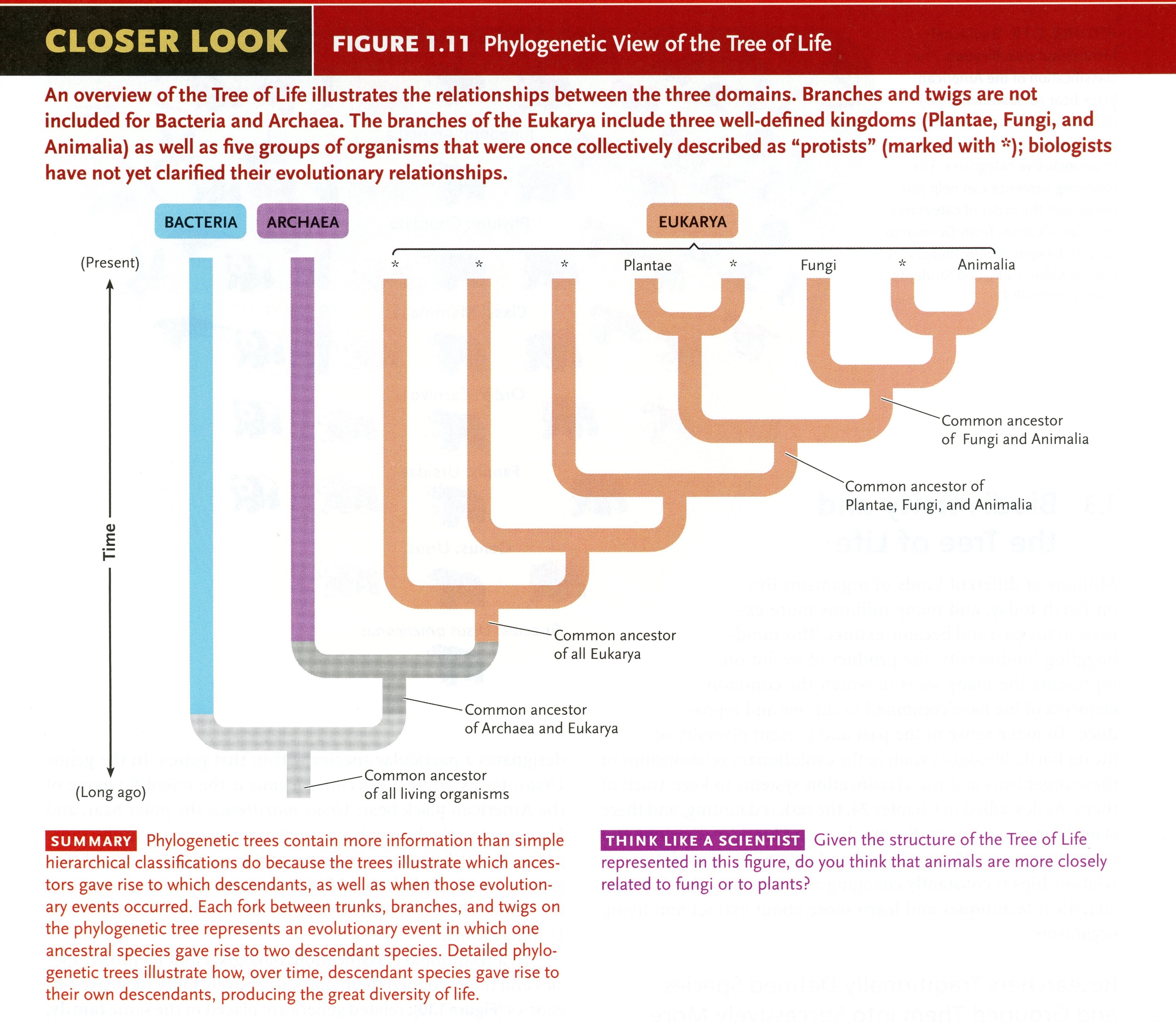 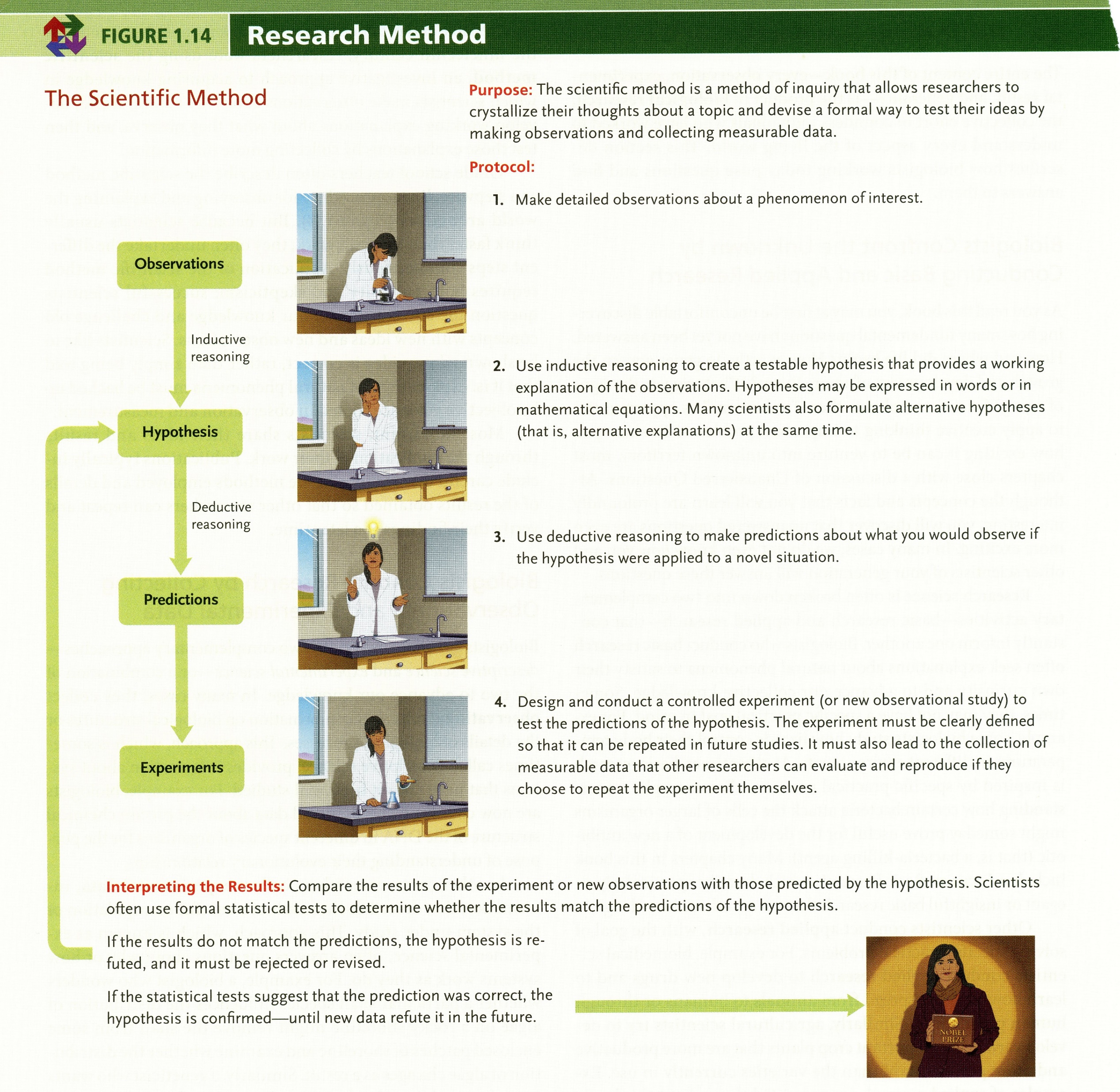 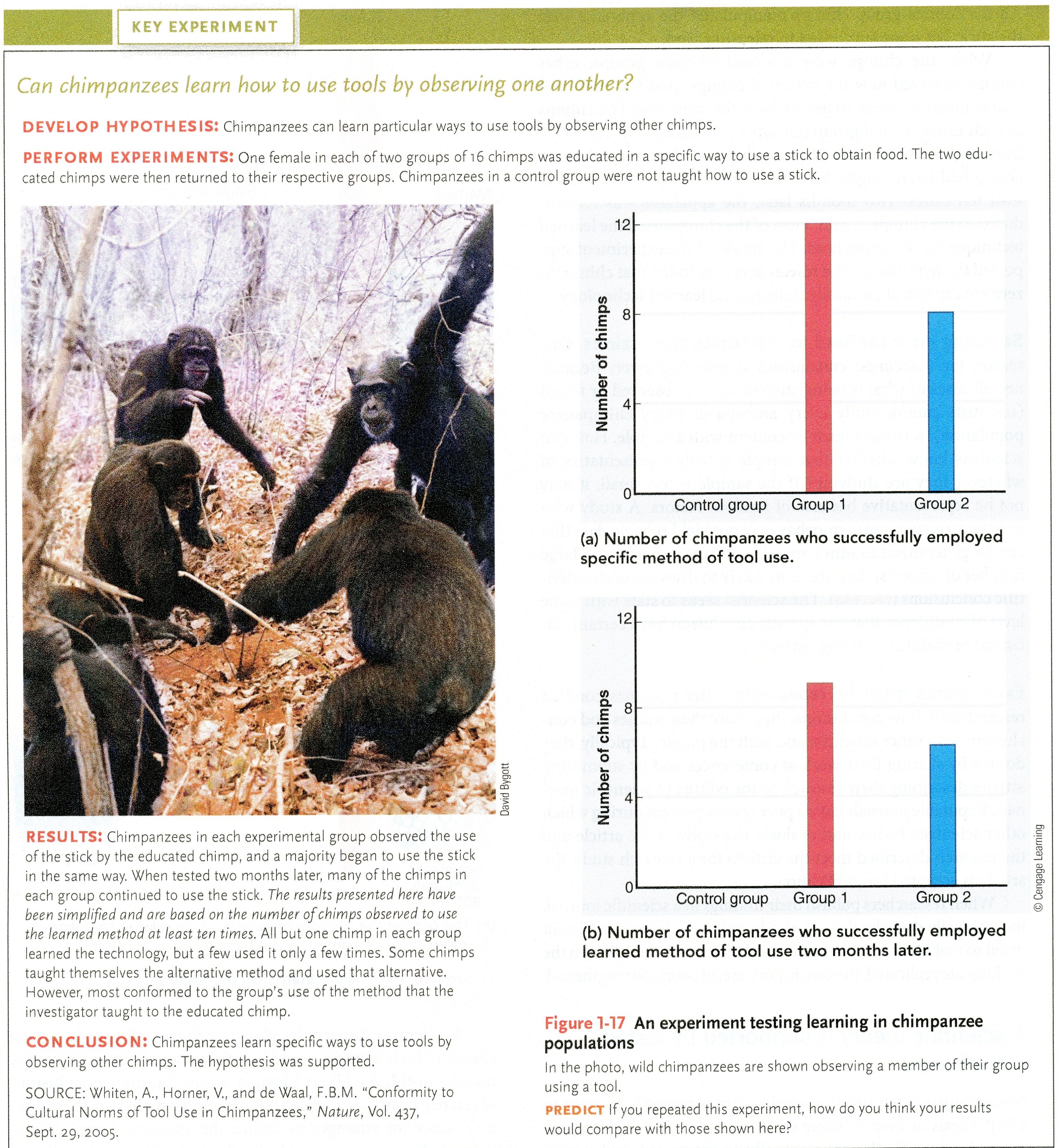 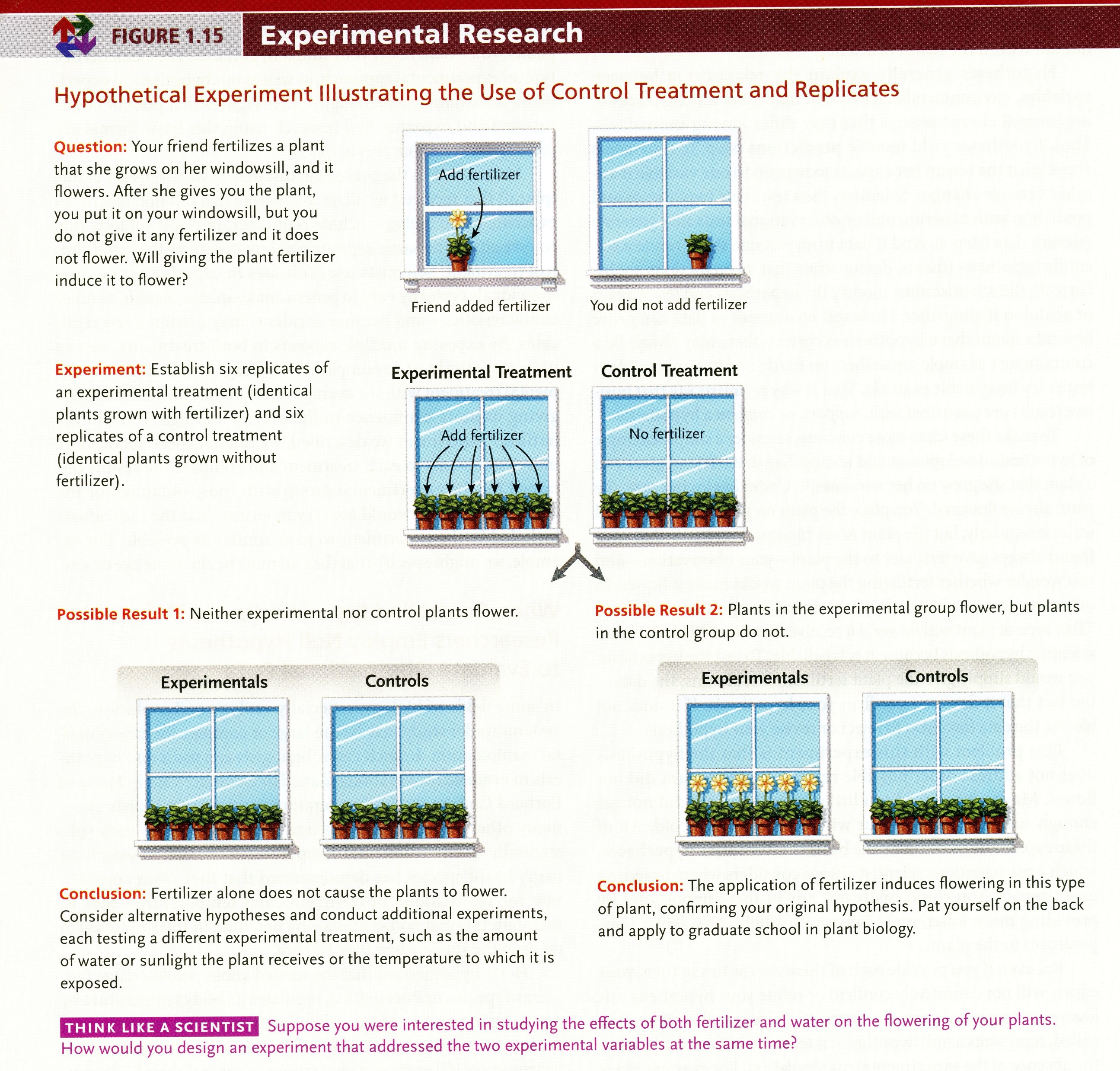 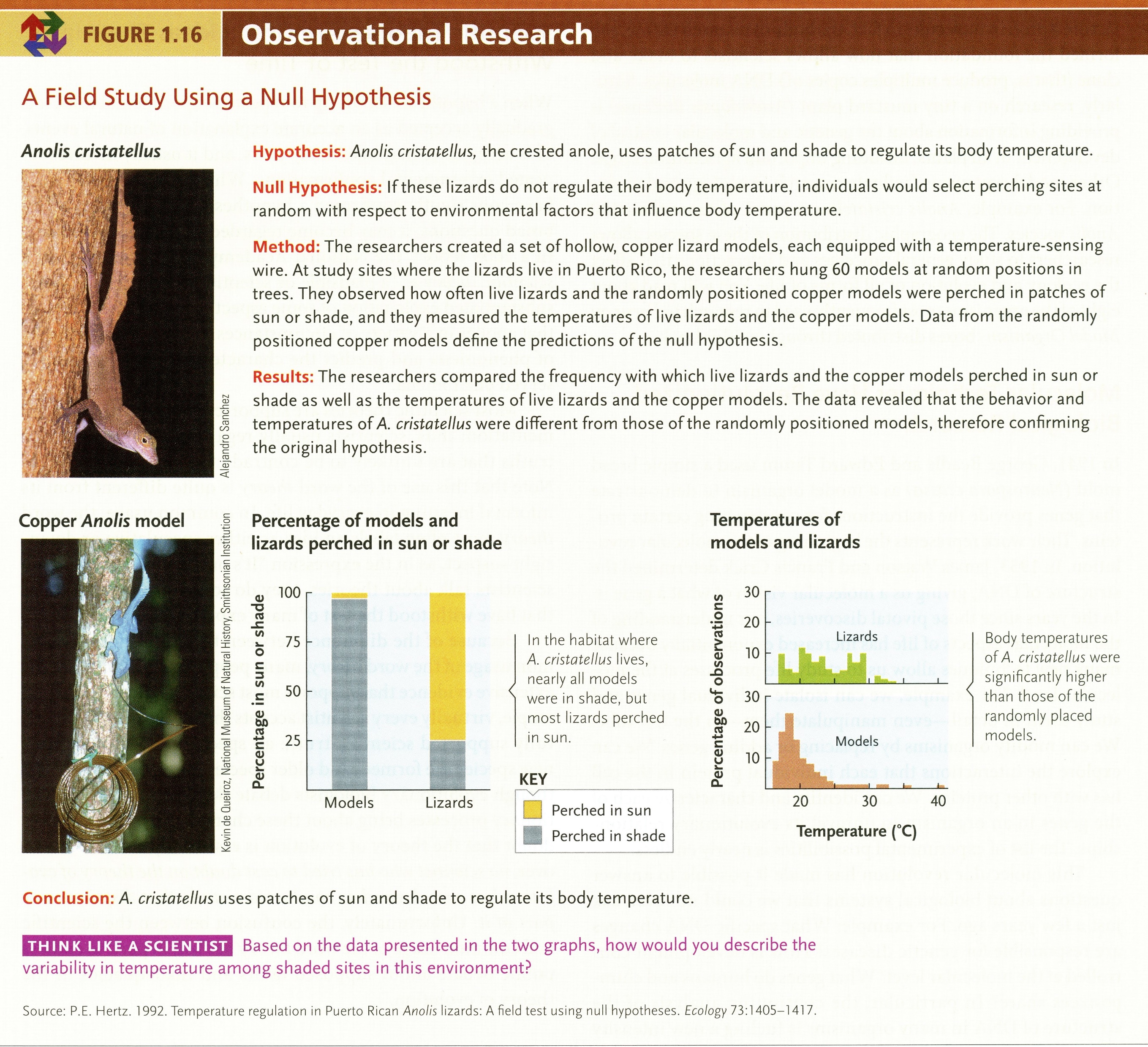 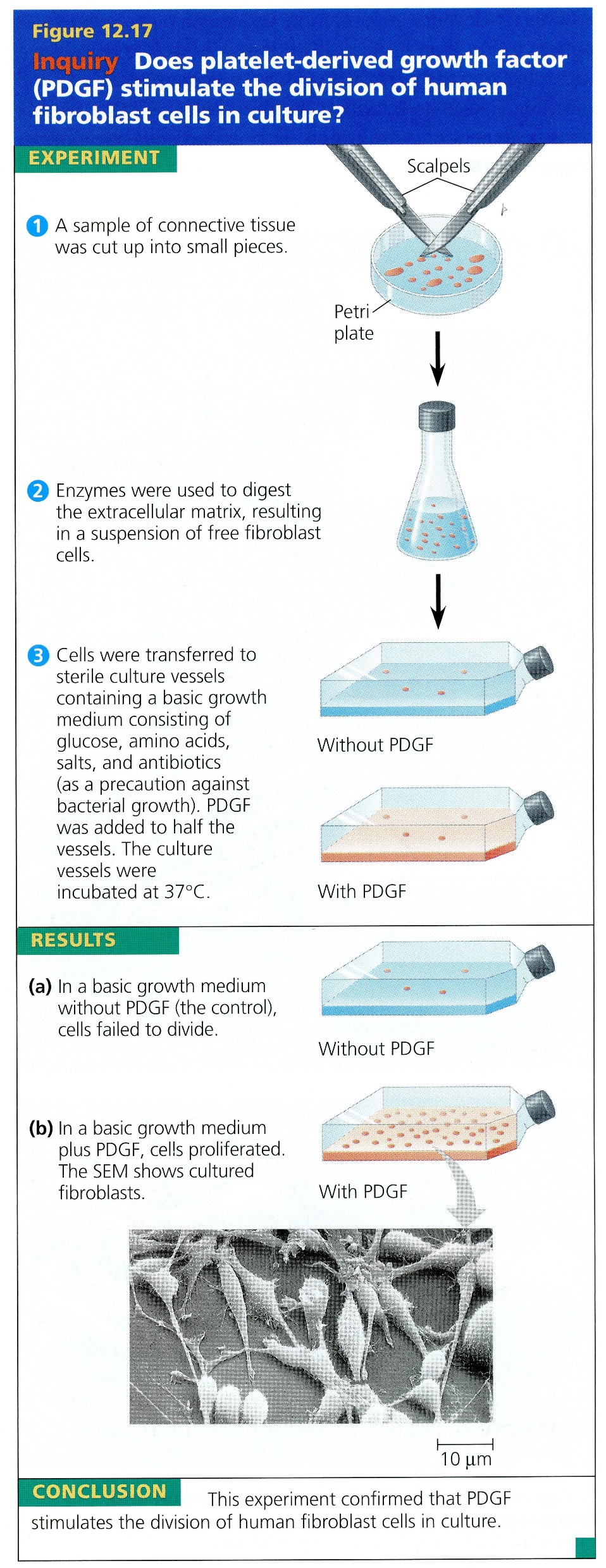 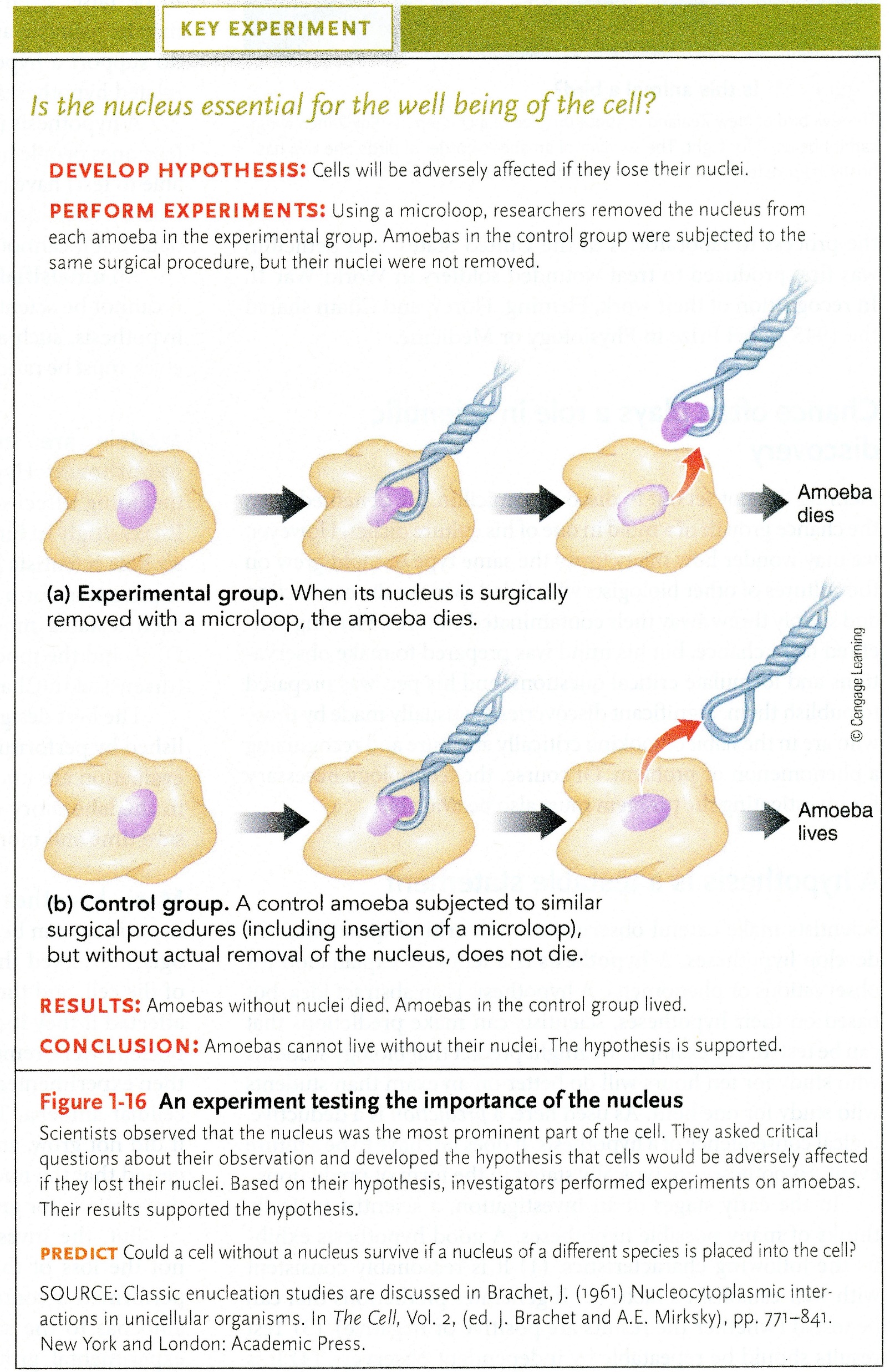 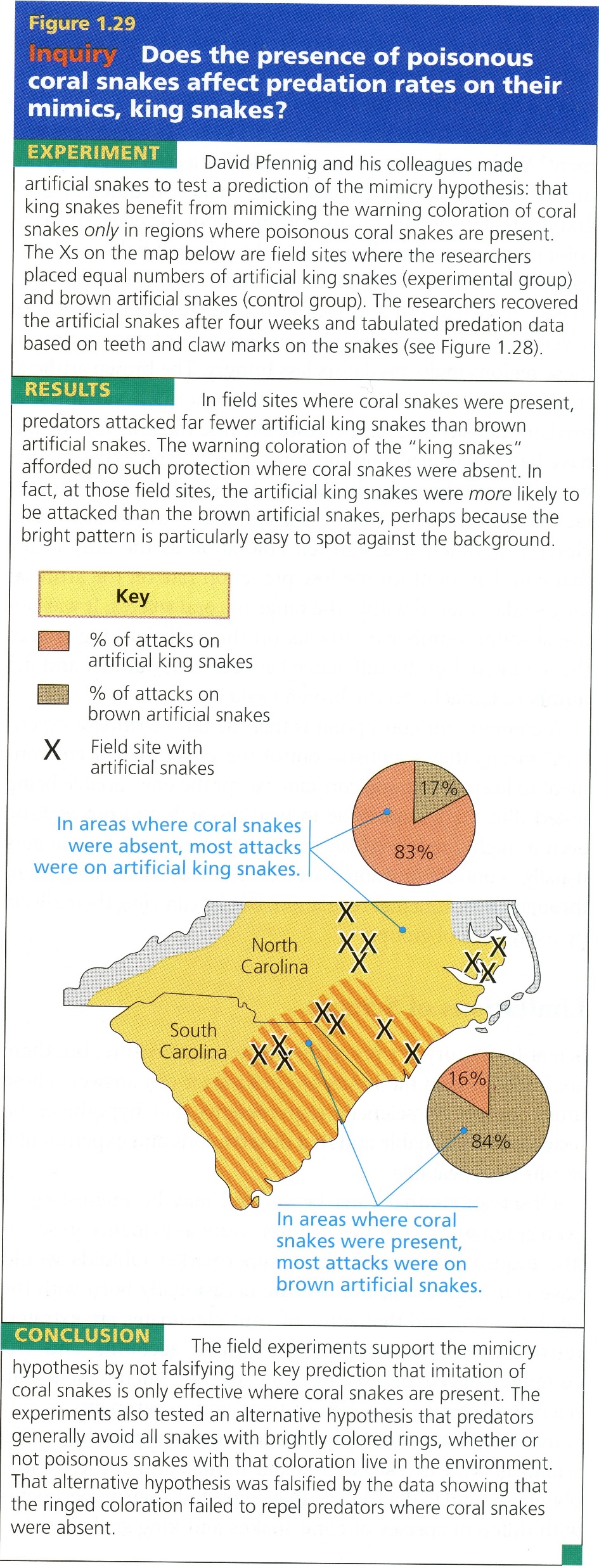 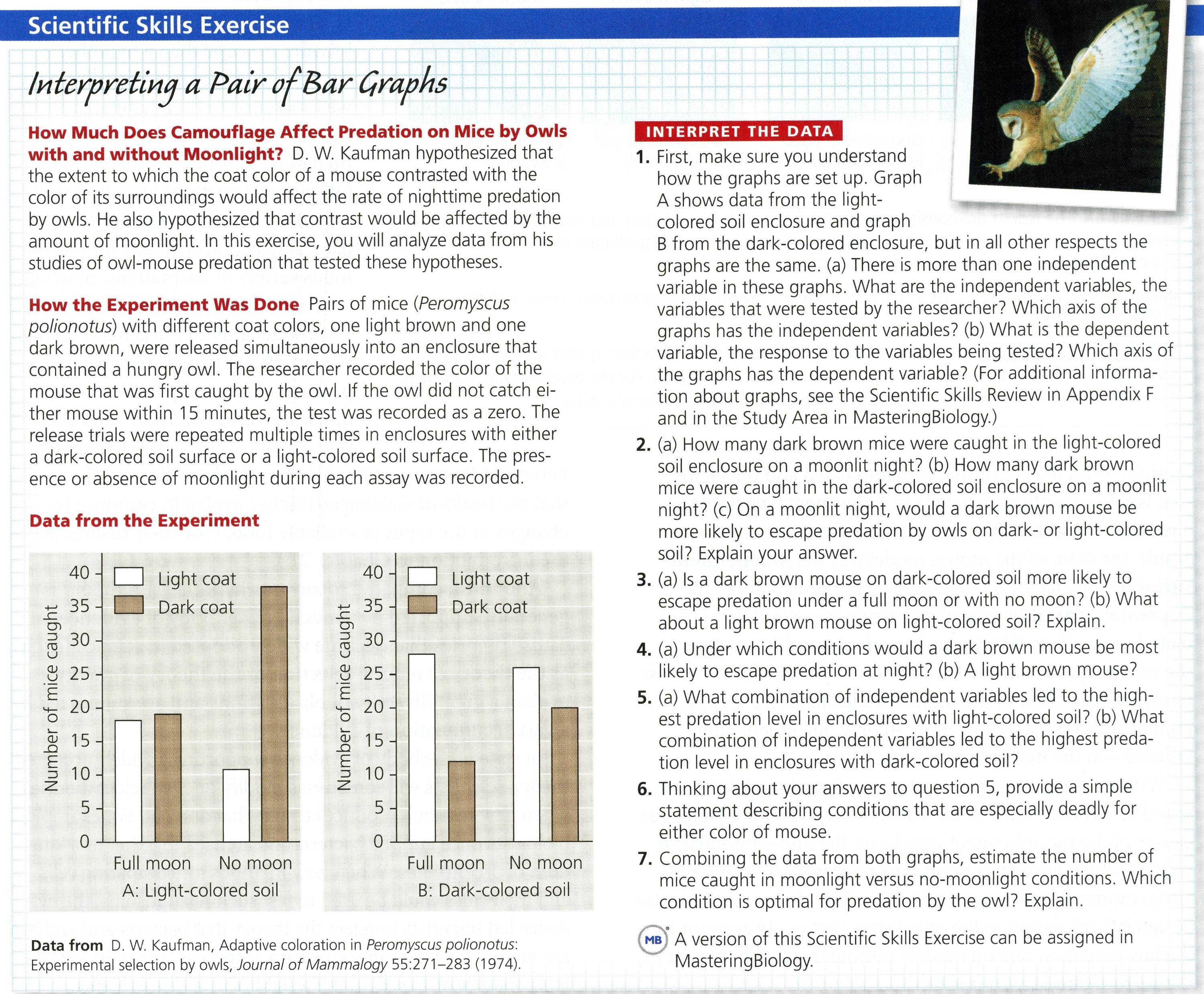